CSCI-GA 3033-107
https://brightspace.nyu.edu/d2l/home/353819
Aggregate Signatures, Beacons and large scale consensus
Benedikt Bünz
New York University
[second homework out soon]
Aggregate signatures
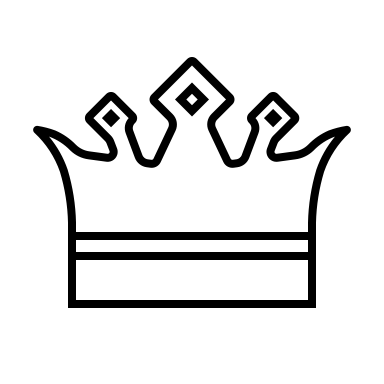 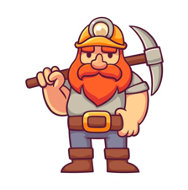 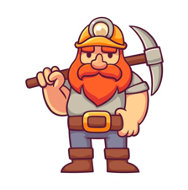 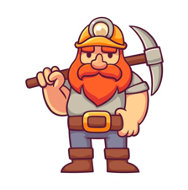 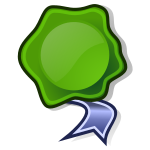 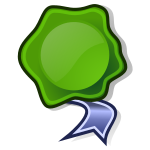 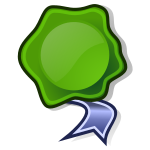 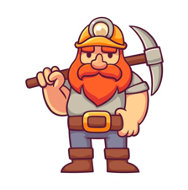 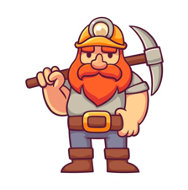 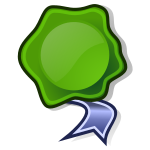 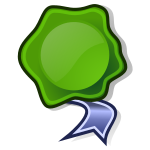 Aggregate signatures
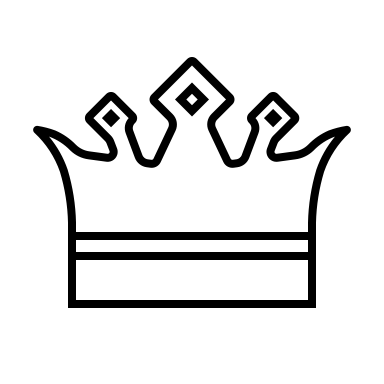 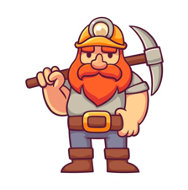 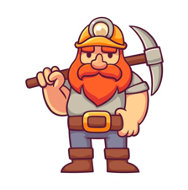 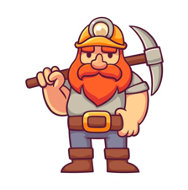 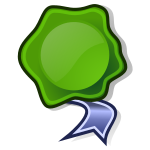 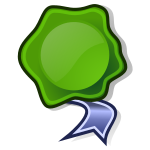 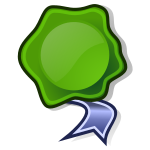 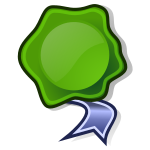 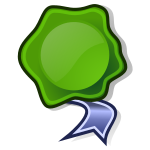 Aggregate
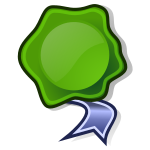 Problem: Can’t be accountable
Solution: Add bitvector (n bits)
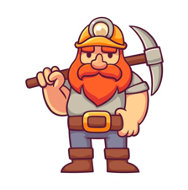 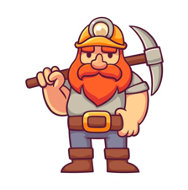 Aggregate signatures:   syntax
BLS aggregate sig scheme (Attempt 1)
Modelling security
BLS Agg signature
BLS Agg signature
Random linear comb security
Making the scheme accountable
For slashing we need that signature identifies who signed
Aggregate signature provides this but requires list of public keys
Can be compressed using a bitmap (indicates which keys signed).
Size <= n bits
Merkle Tree based QC
Say we don’t need to know who signed only that sufficient number signed (not slashable)
Can we get a scheme without pairings/BLS
Assume that instead of 2/3rd , 5/6th signed
Idea: Subsample signatures
Merkle based QC [MRVWZ20]
Merkle based QC analysis
Proof of Stake
Replace Sybill resistance of PoW with money
Staking pool
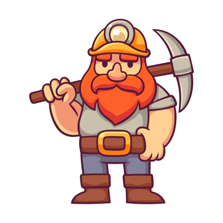 💸
Stakes coins (through transaction)
Can’t use staked coins for anything else!
💸
💸
💸
💸
💸
Incentives: Get’s rewards/fees. Can use punishments/slashing
Voting Power: Proportional to relative stake
Scaling Byzantine Consensus
Sub select a set of participants to run BC
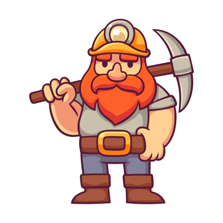 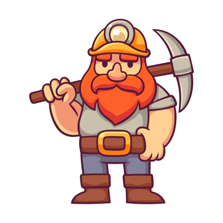 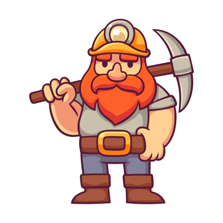 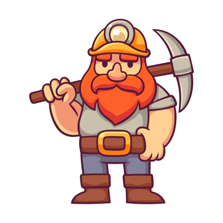 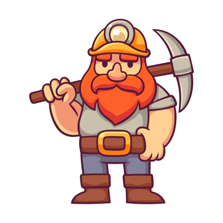 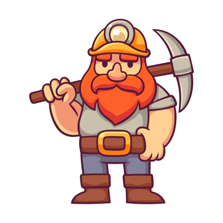 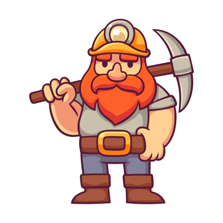 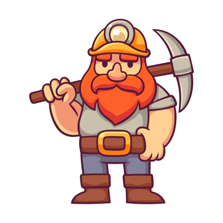 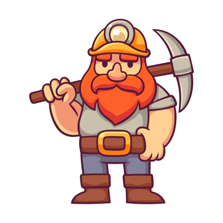 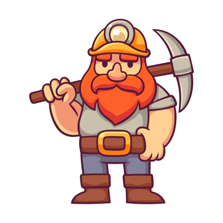 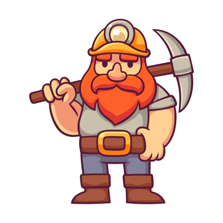 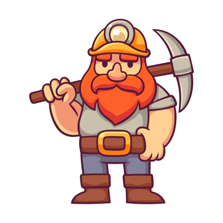 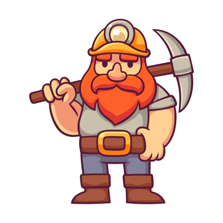 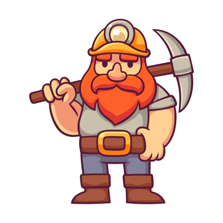 Many stake weighted participants
Committee selection
Sub select a set of participants to run BC
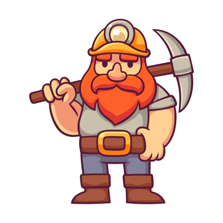 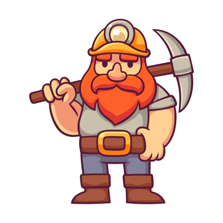 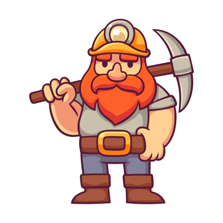 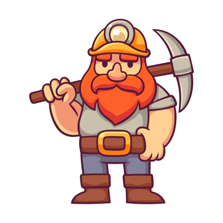 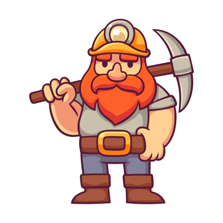 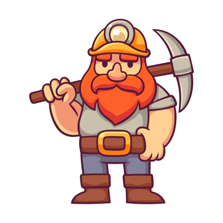 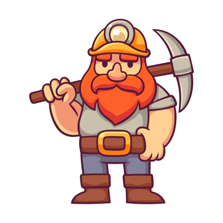 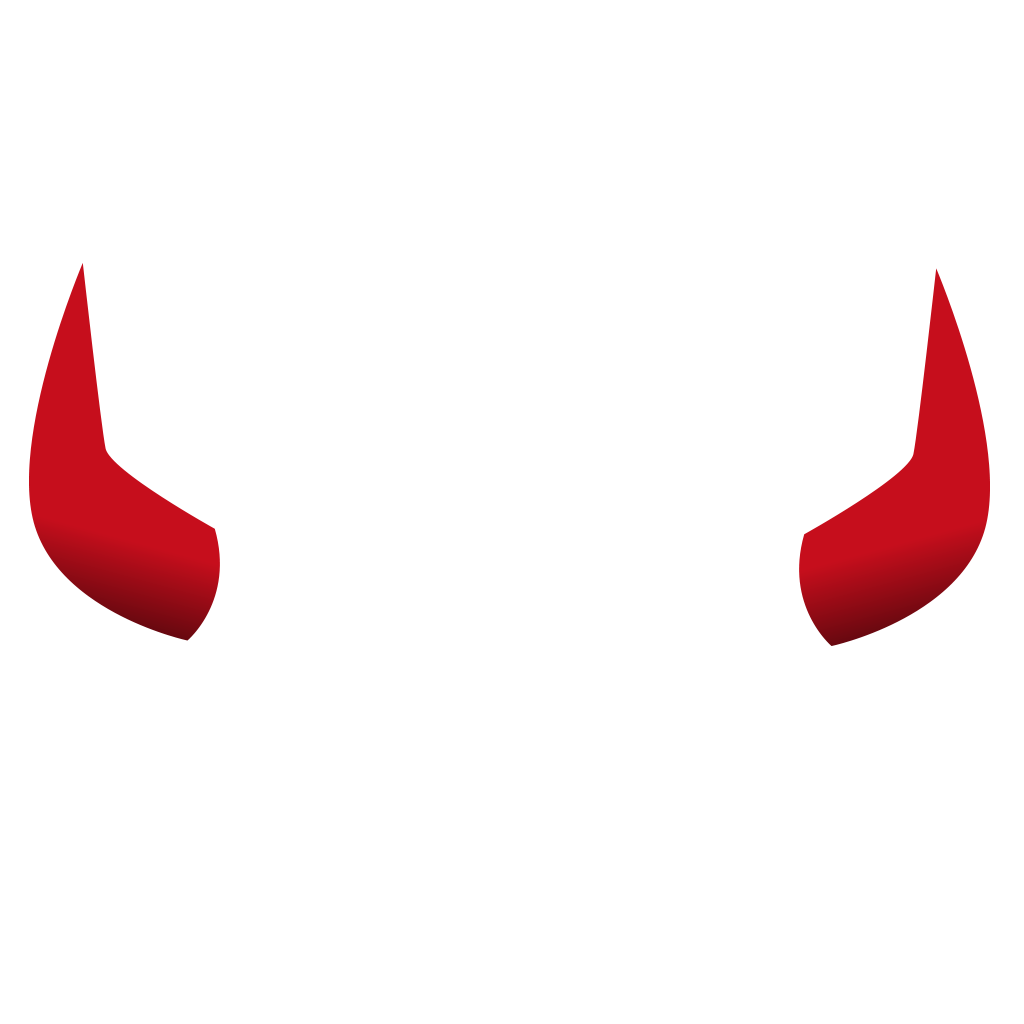 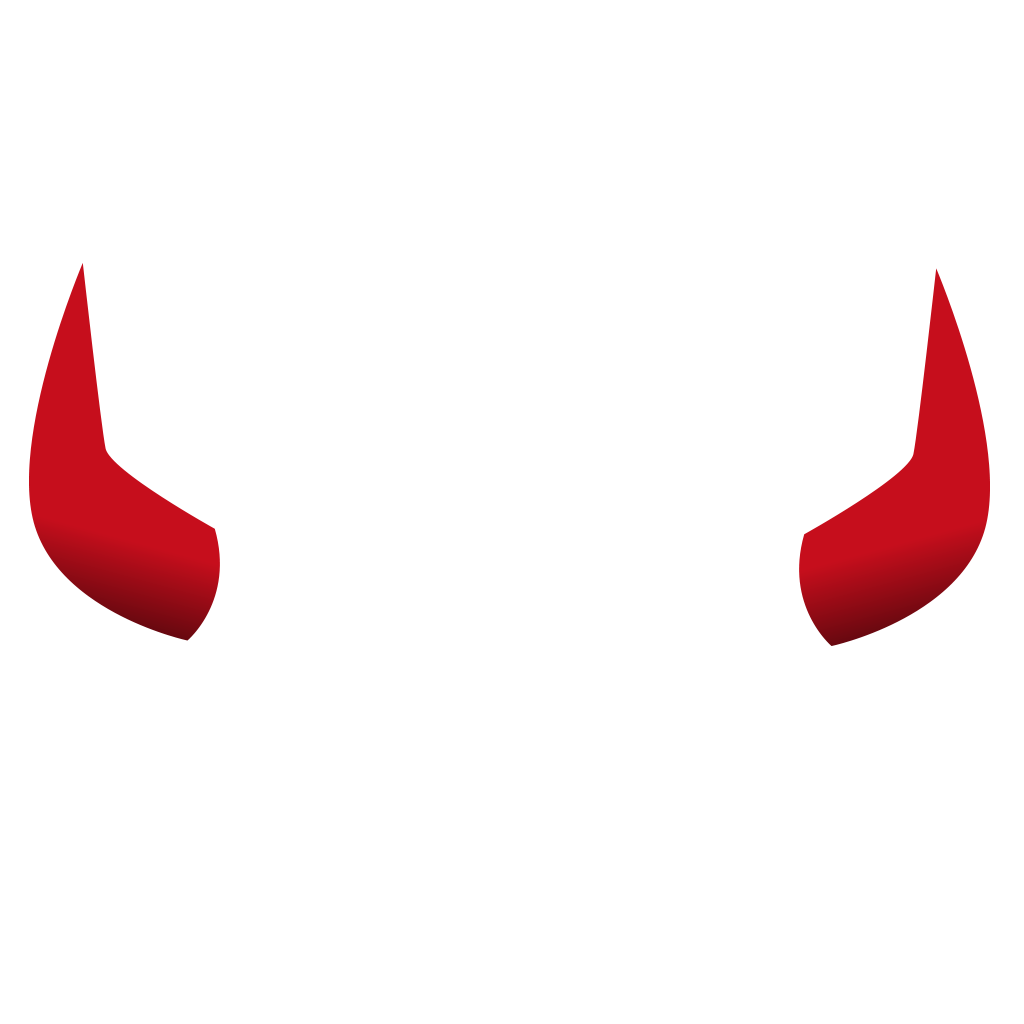 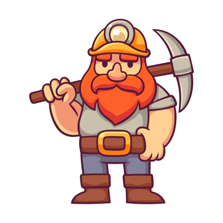 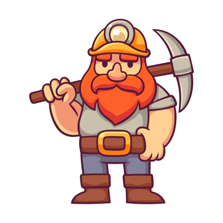 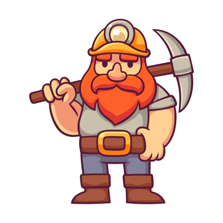 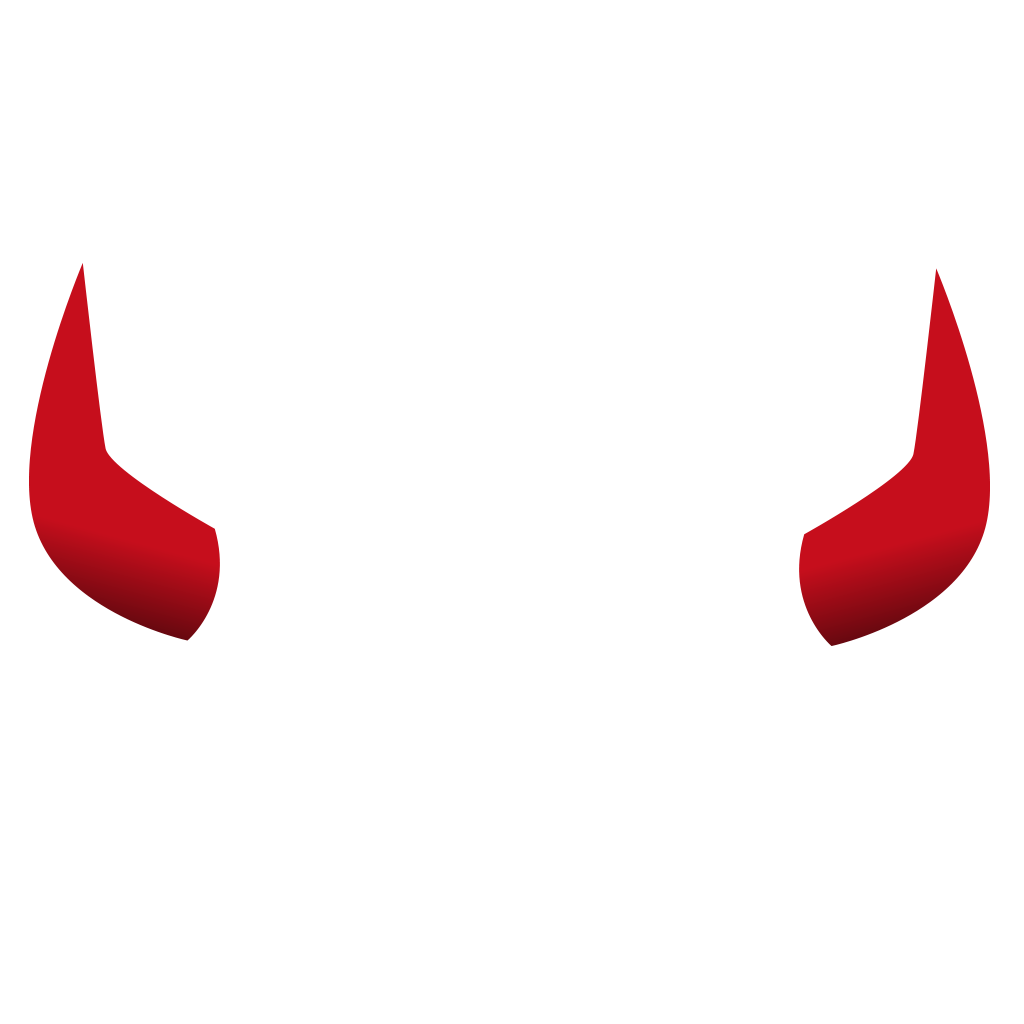 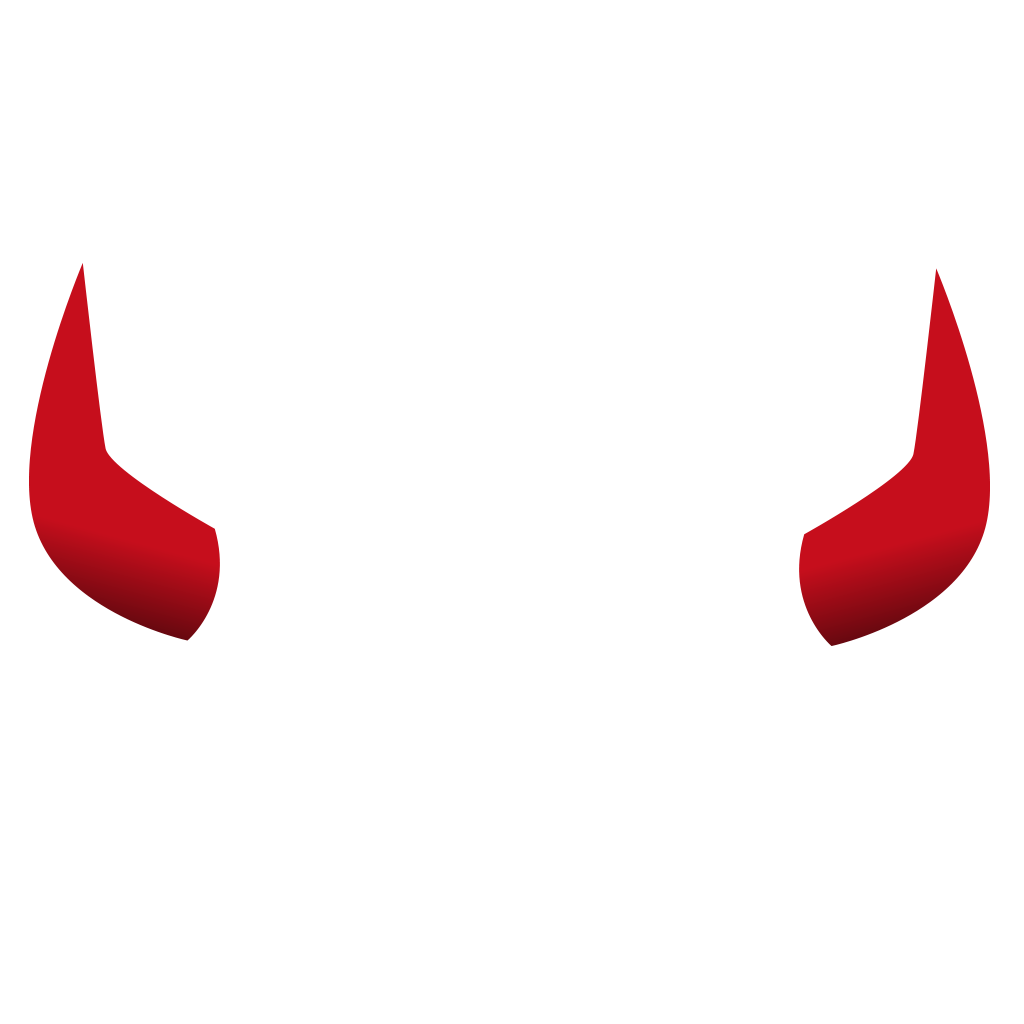 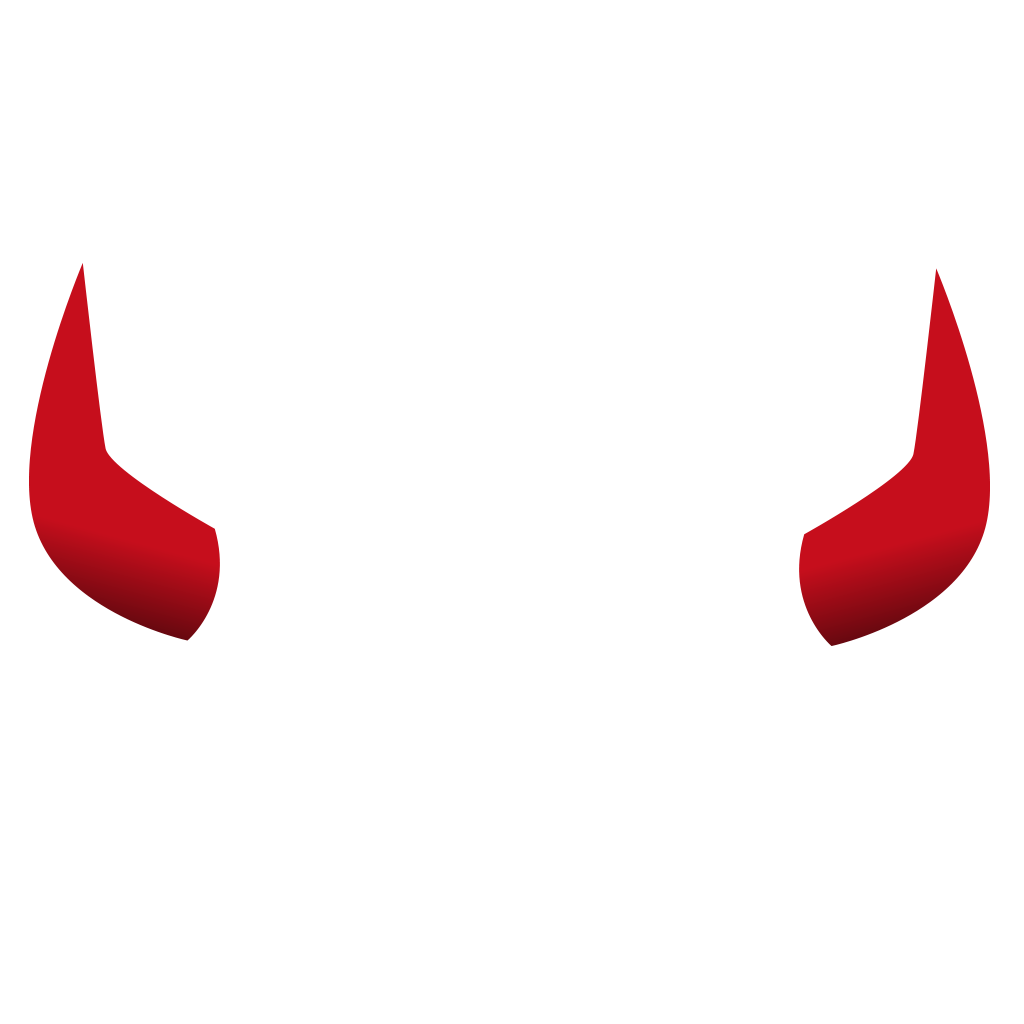 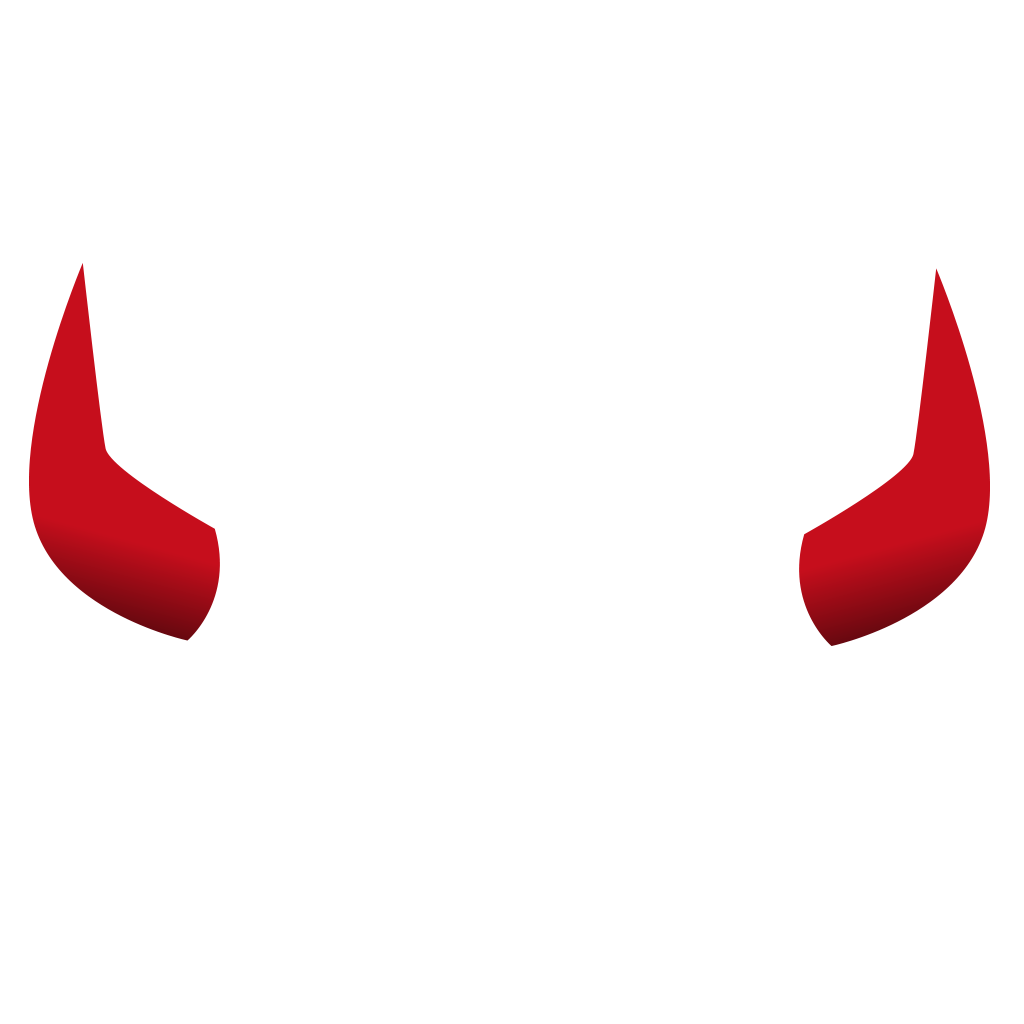 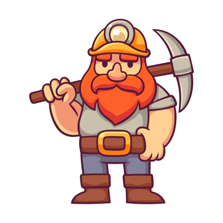 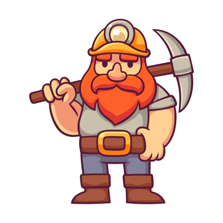 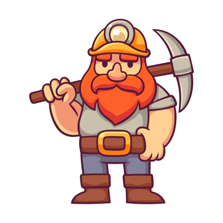 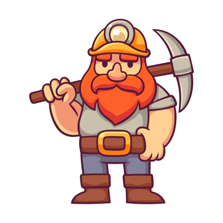 What fraction of committee will be corrupted?
Committee selection
Sub committee roughly looks like general population
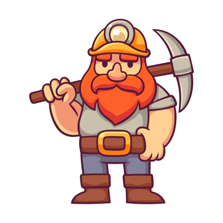 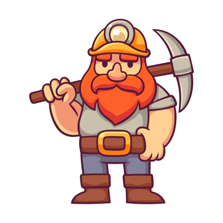 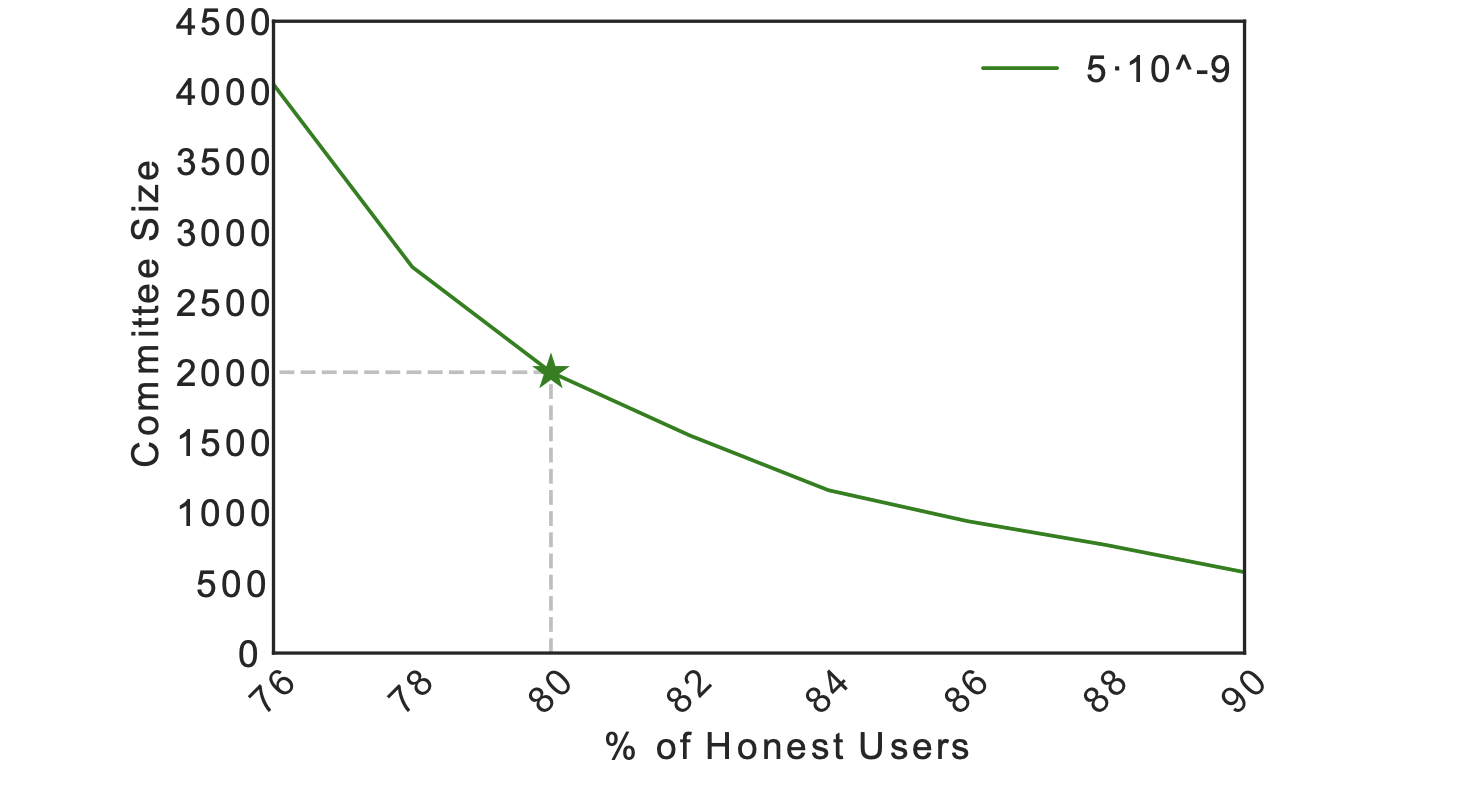 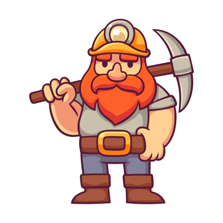 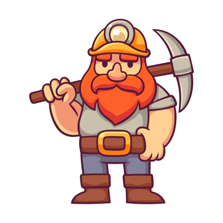 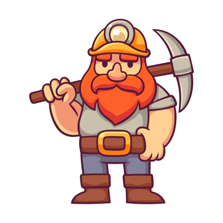 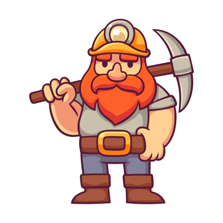 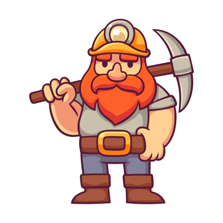 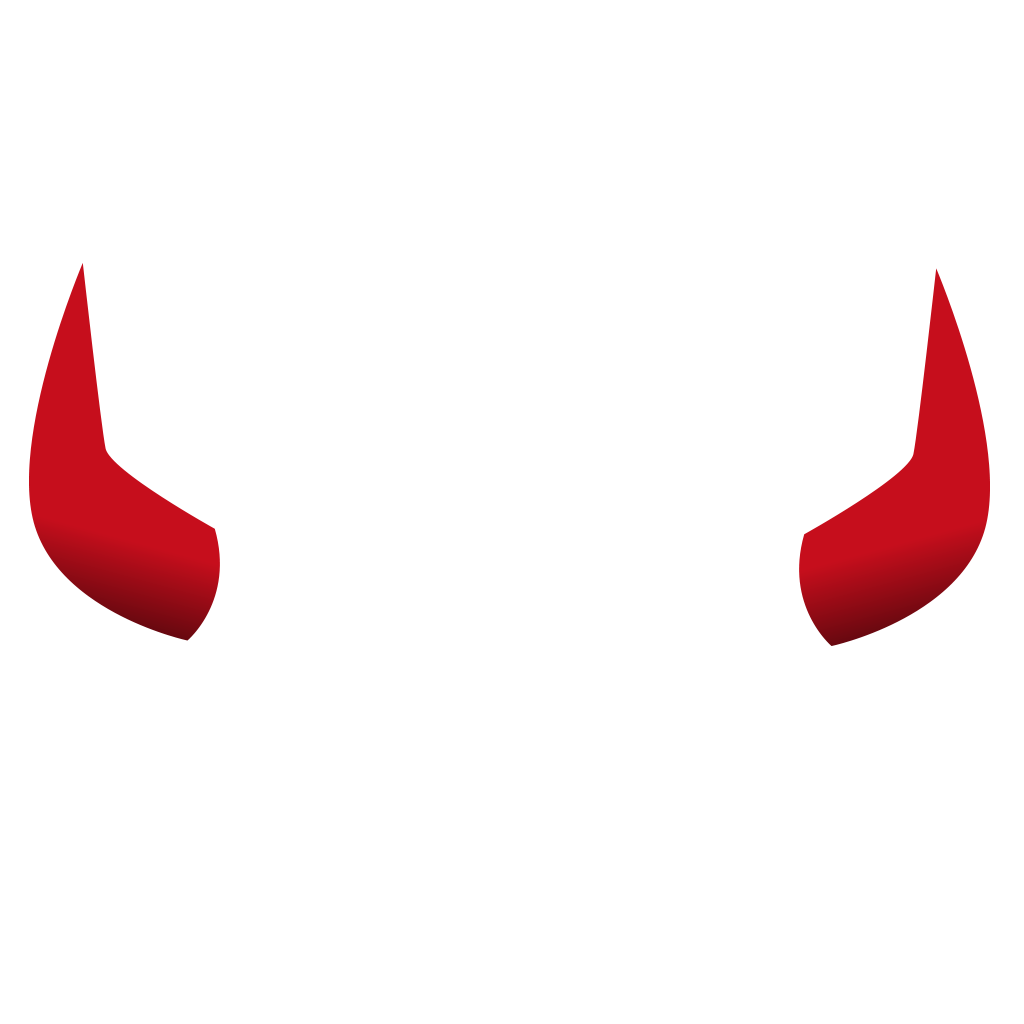 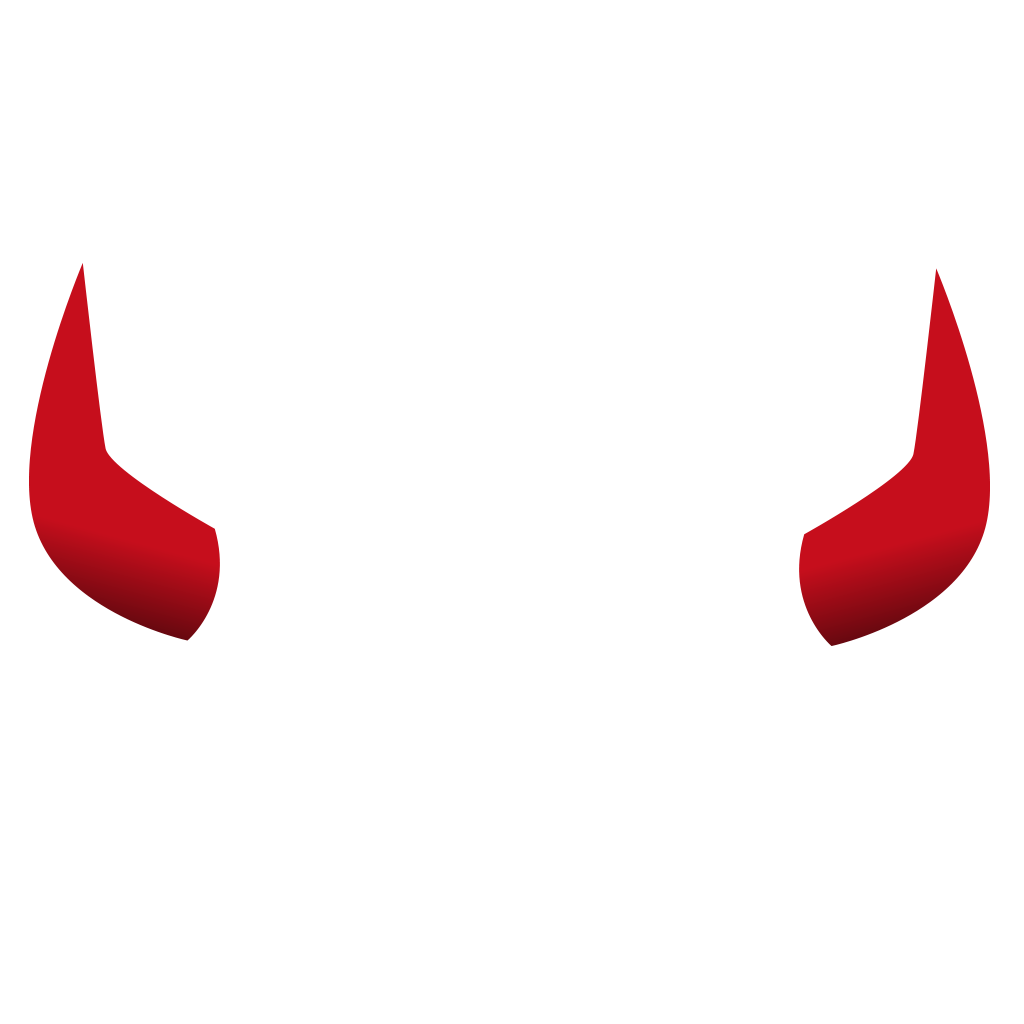 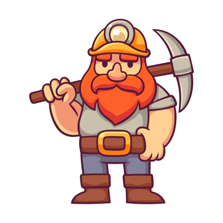 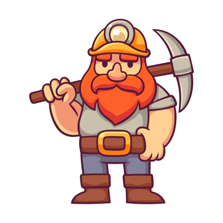 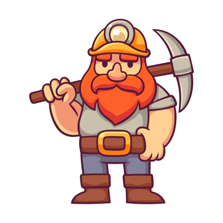 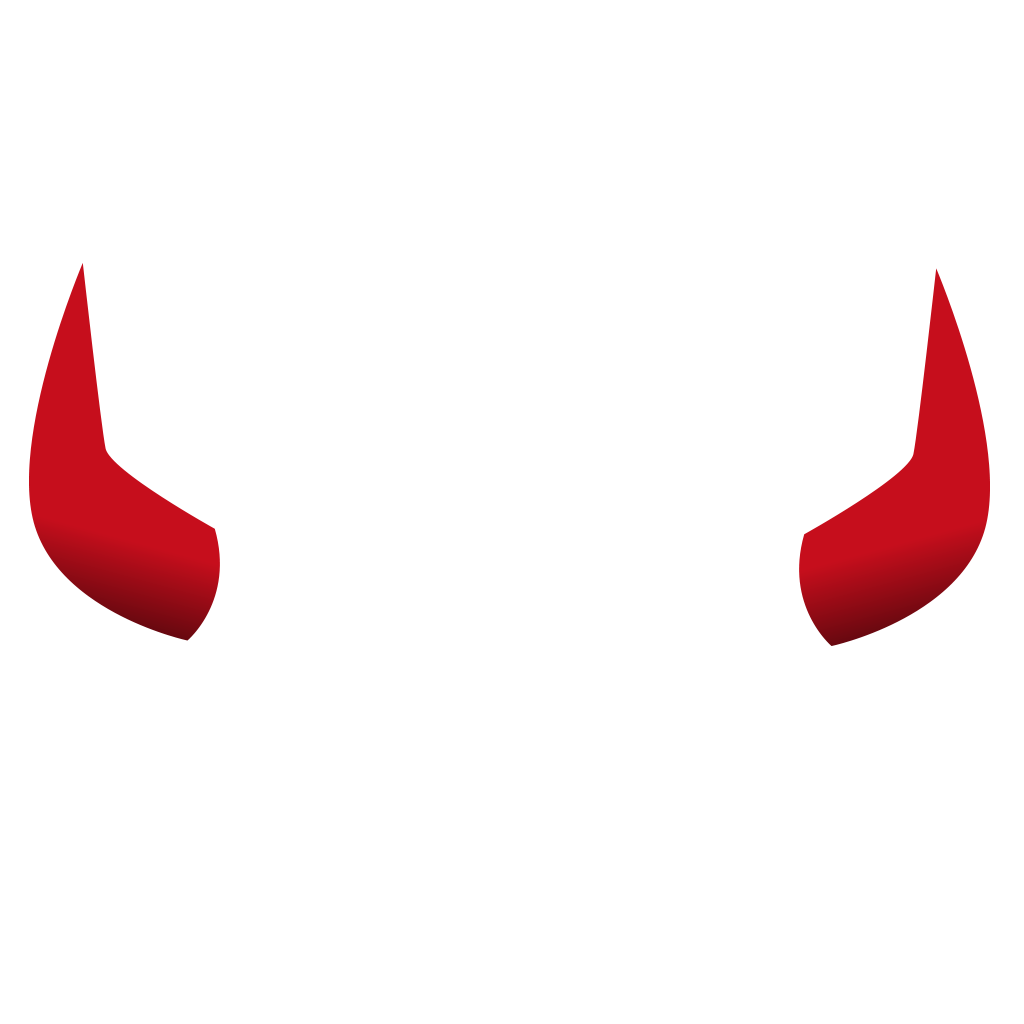 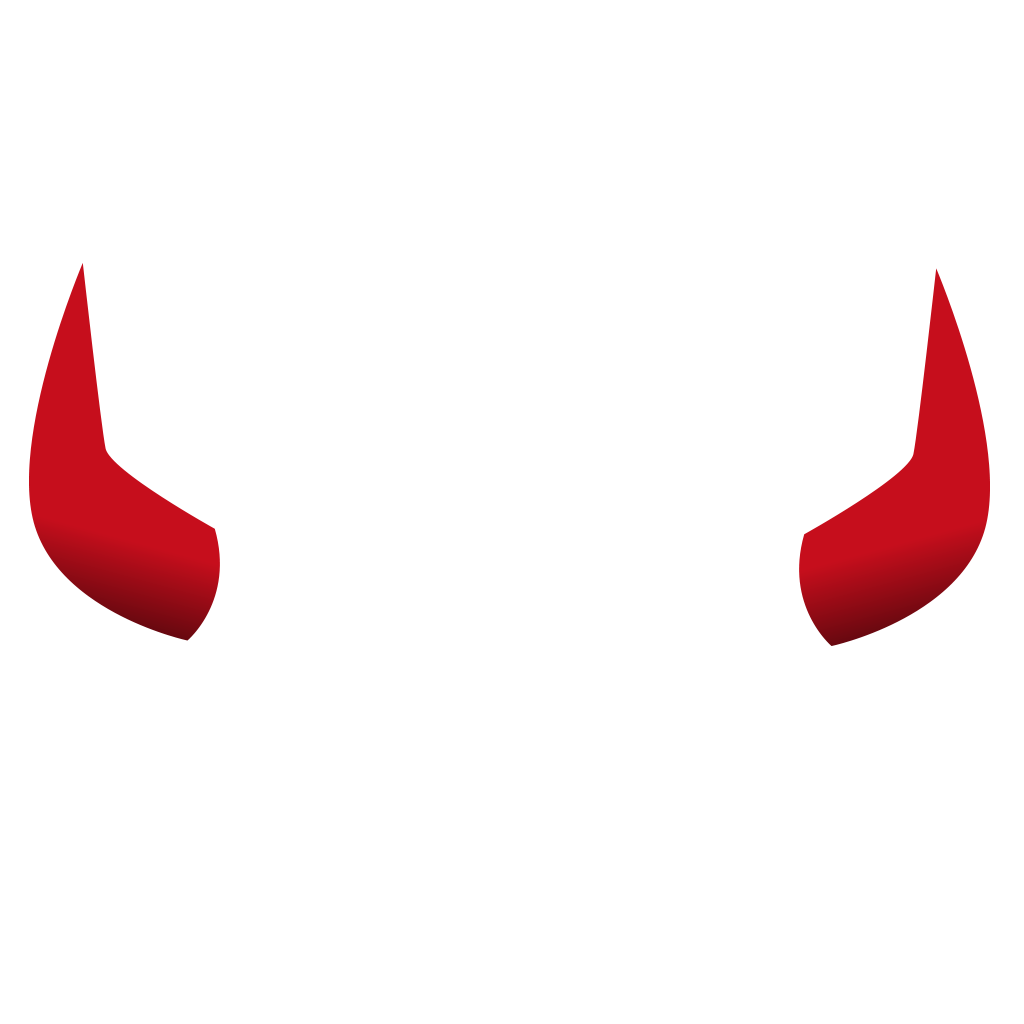 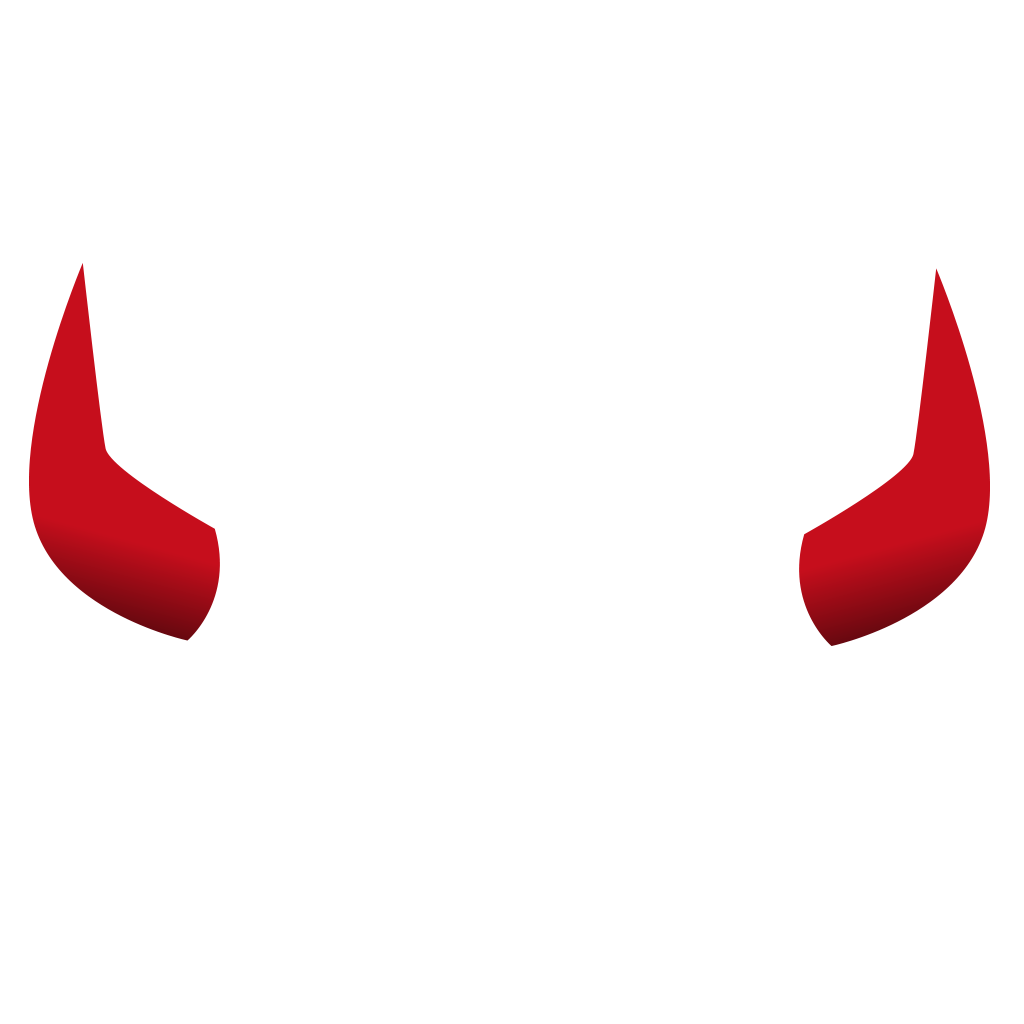 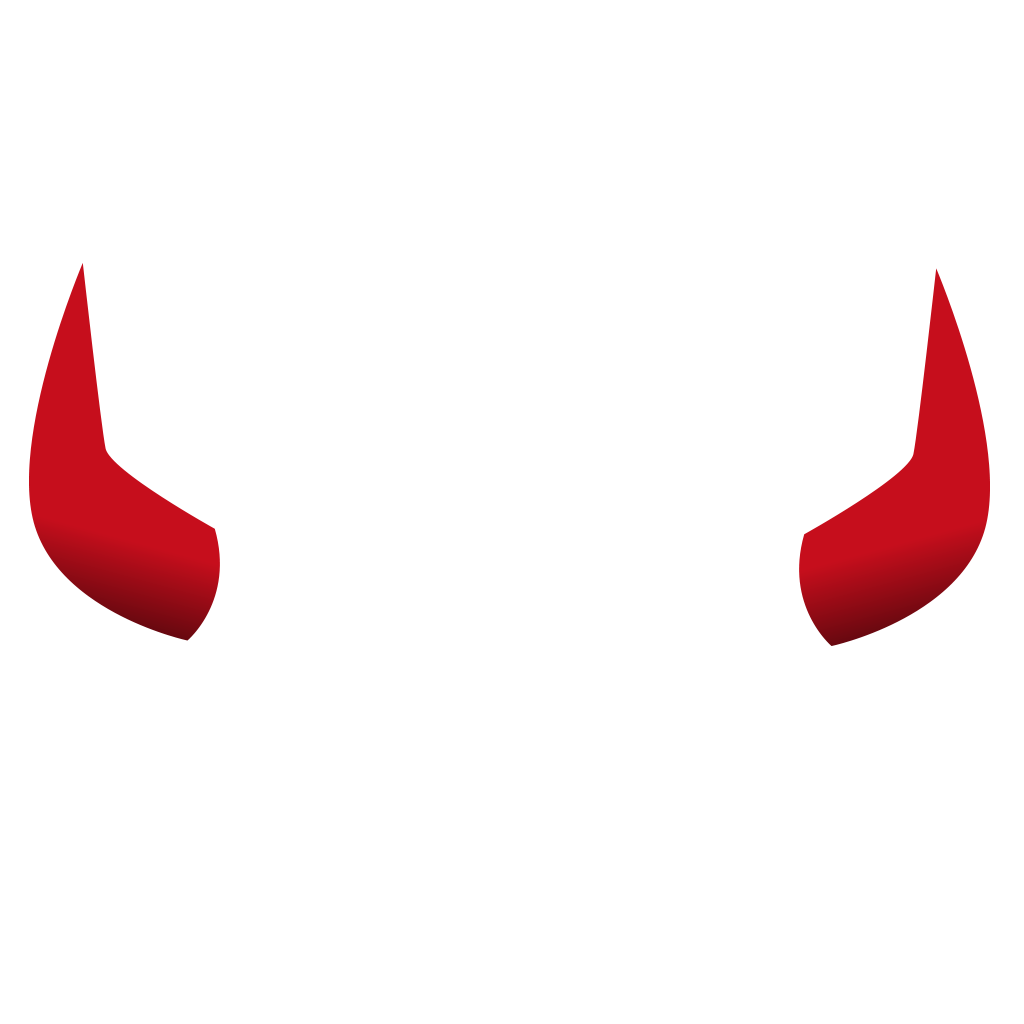 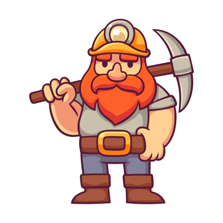 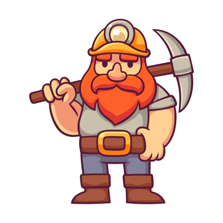 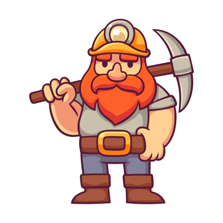 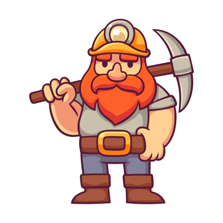 >1000s of nodes
80% Honest
100s of nodes
>67% Honest
Random Selection
How to choose committee?
Proposal: 
Each staker computes H(block number,PK)
If H(block number,PK)< target
Become part of committee for round
If BC succeeds add Block to chain 
Target such that ~1000 nodes win
Broken! Attacker can choose PK such that they win
Randomness beacon
An ideal service that regularly publishes random value which no party can predict or manipulate
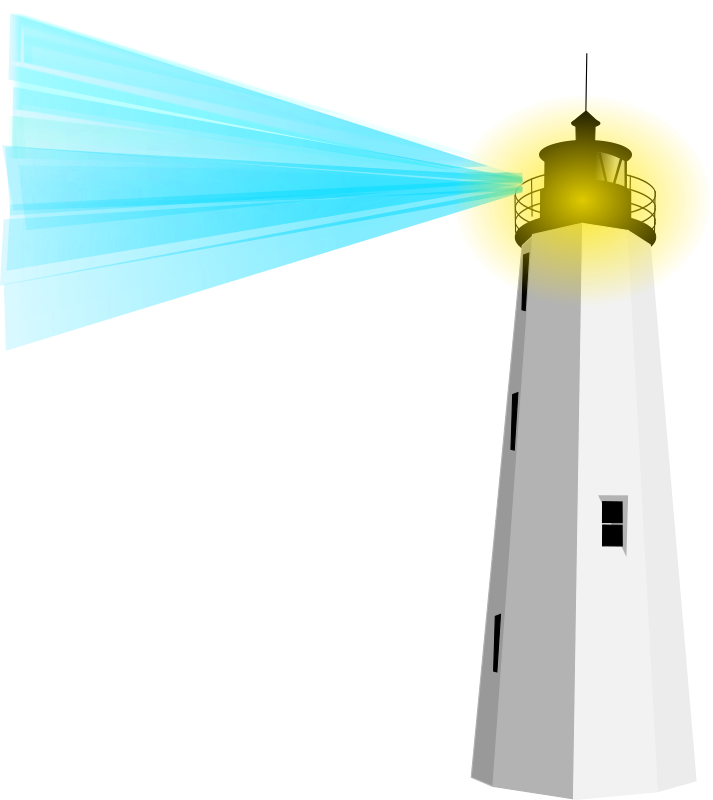 01010001  01101011  10101000  11110000
19
Random Selection with Beacon
How to choose committee?
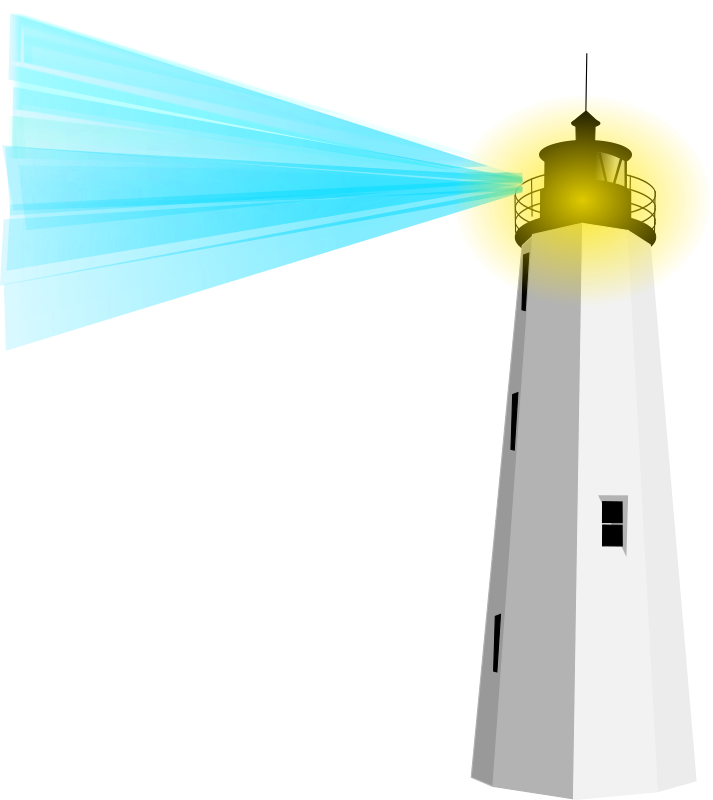 Each Block wait for beacon randomness
Each staker computes H(block number beacon, PK)
If H(block number beacon,PK)< target
Become part of committee for round
If BC succeeds add Block to chain
Beacon unpredictable so can’t choose PK
Even better: Compute deterministic (BLS) signature on Beacon and use as ticket (prevents others from seeing who won)  VRF
Leader Selection
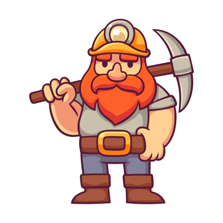 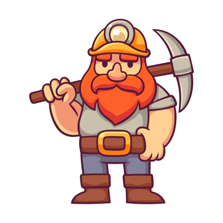 We can also make leader election random with a beacon!

Can make BC resilient vs. adversary that corrupts adaptively
(Bribing)

See Algorand reading
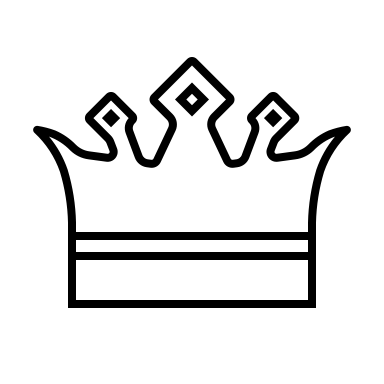 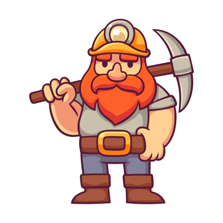 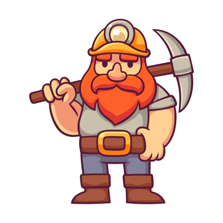 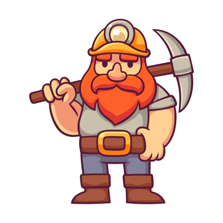 Lotteries
``Public displays”can be corrupted
A beacon can be used to run a fair lottery
How to build a Beacon?
NIST (NSA) Beacon
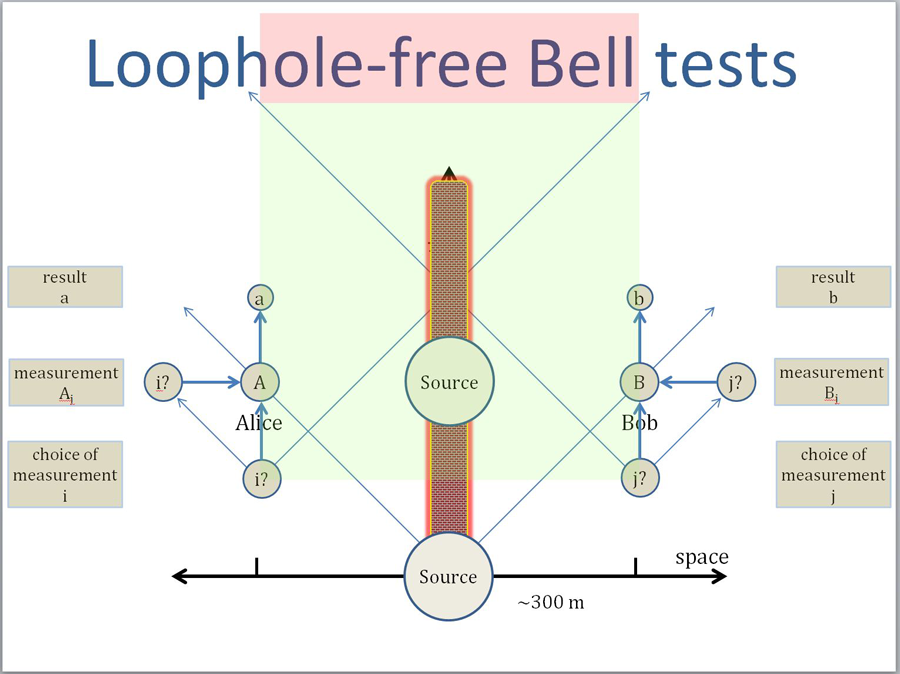 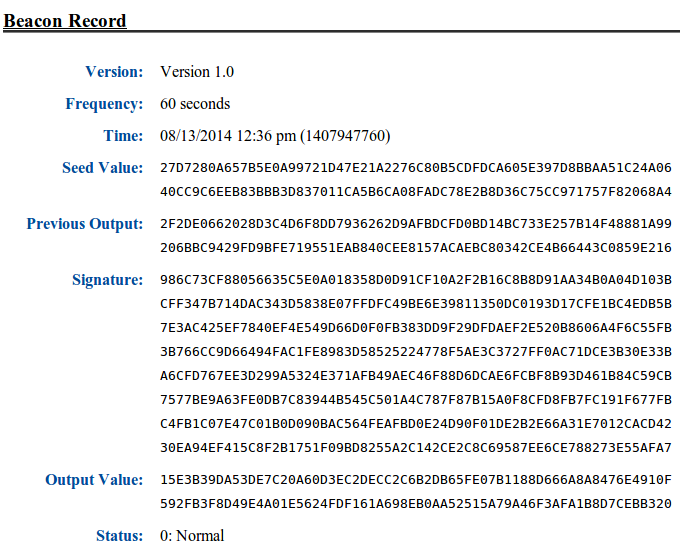 Collect randomness approach
Alice
Bob
Claire
Zoe
Mildly synchronous
rb
ra
rc
rz
Blockchain
output   beacon = Hash(ra || rb || ⋯ || rz )  ∈  {0,1}256
Problem:   Zoe controls the final seed !!
24
[Speaker Notes: VDFs solve the bias issue at the expense of synchrony
“Resurrect the most simple approach to multiparty randomness generation”]
Commit and Reveal
Alice
Bob
Claire
Zoe
H(rz)
H(rc)
H(rb)
R1:
H(ra)
Mildly synchronous
ra
rb
R2:
rz
rc
Blockchain
output   beacon = Hash(ra || rb || ⋯ || rz )  ∈  {0,1}256
Problem:   Beacon can be biased by not opening!!
K parties, k bits of influence
25
[Speaker Notes: VDFs solve the bias issue at the expense of synchrony
“Resurrect the most simple approach to multiparty randomness generation”]
Verifiable Delay Function (VDF)
Y
X
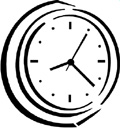 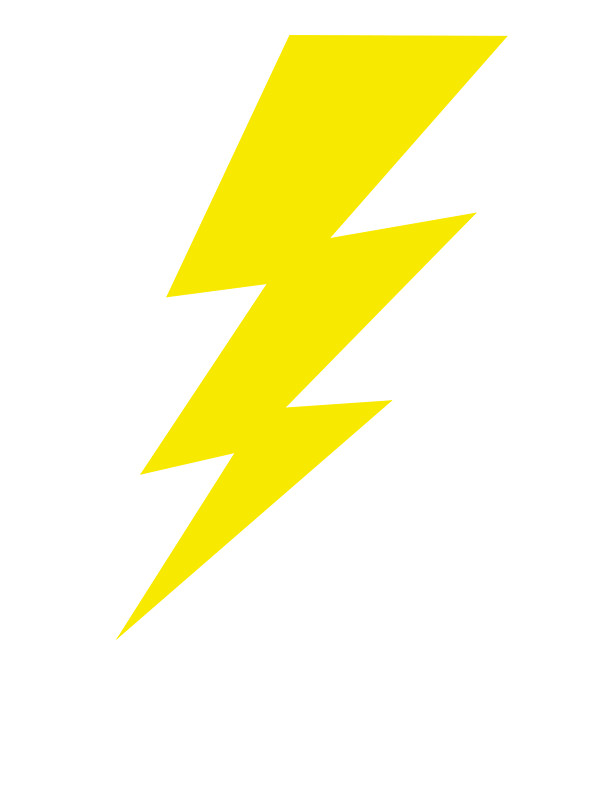 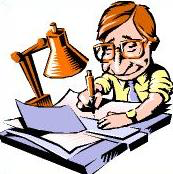 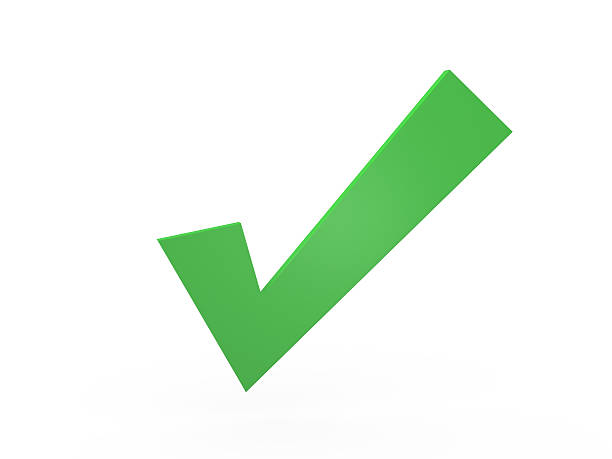 Verifier
26
Security Properties (Informal)
Setup(λ, T)  ⟶ public parameters  pp
Eval(pp, x)  ⟶  output y,     proof π	(requires T steps)
Verify(pp, x, y, π)  ⟶    { yes, no }
27
[Speaker Notes: T is required to be subexponential in lambda 

sigma sequentiality is stated informally for now, describe formal game-based definition in several slides]
Collect randomness approach
Alice
Bob
Claire
Zoe
Mildly synchronous
rb
ra
rc
rz
Blockchain
output   beacon = Hash(ra || rb || ⋯ || rz )  ∈  {0,1}256
Problem:   Zoe controls the final seed !!
28
[Speaker Notes: VDFs solve the bias issue at the expense of synchrony
“Resurrect the most simple approach to multiparty randomness generation”]
Solution:  slow things down with a VDF    [LW’15]
Alice
Bob
Claire
Zoe
rb
ra
rc
rz
Public Bulletin Board  (blockchain)
Hash(ra || rb || ⋯ || rz ) ∈  {0,1}256
beacon,  π
H
VDF
29
[Speaker Notes: VDF is longer than time from ra to rz]
Solution:  slow things down with a VDF    [LW’15]
VDF delay  ≫   max-Δ-time(Alice ⟶ Zoe)
Uniqueness:  ensures no ambiguity about output
Public Bulletin Board  (blockchain)
Hash(ra || rb || ⋯ || rz ) ∈  {0,1}256
beacon,  π
H
VDF
30
[Speaker Notes: Hash function at the end ensures A cannot distinguish seed from random until after the time delay]
VDF Beacon in a blockchain
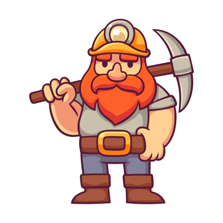 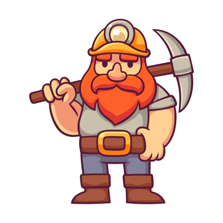 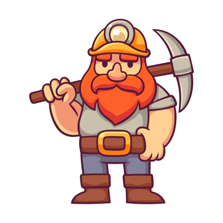 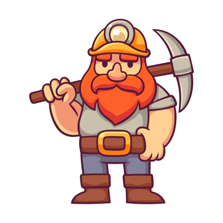 Block i
Block i+1
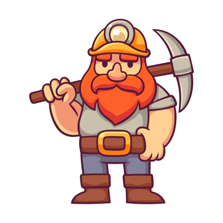 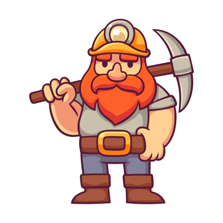 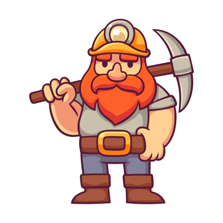 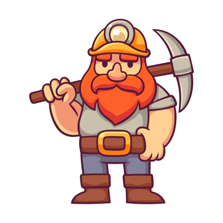 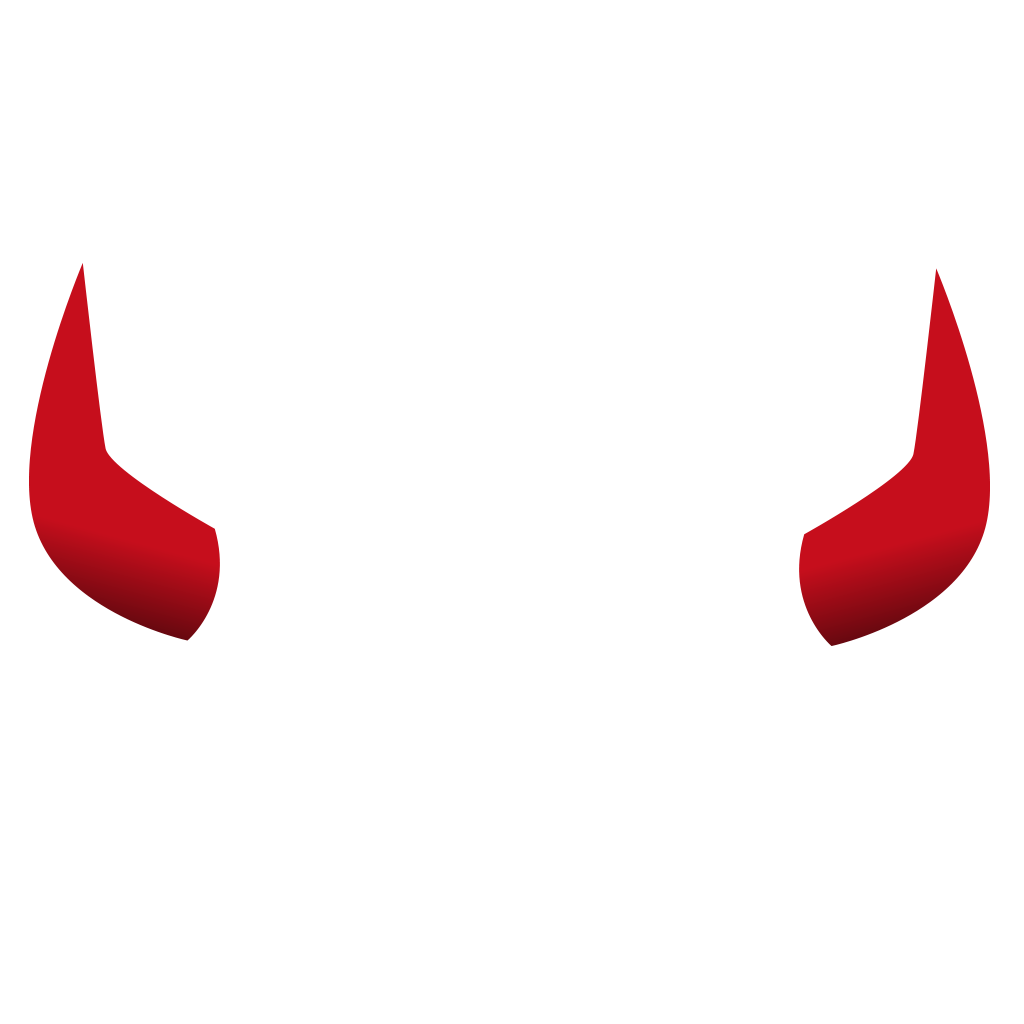 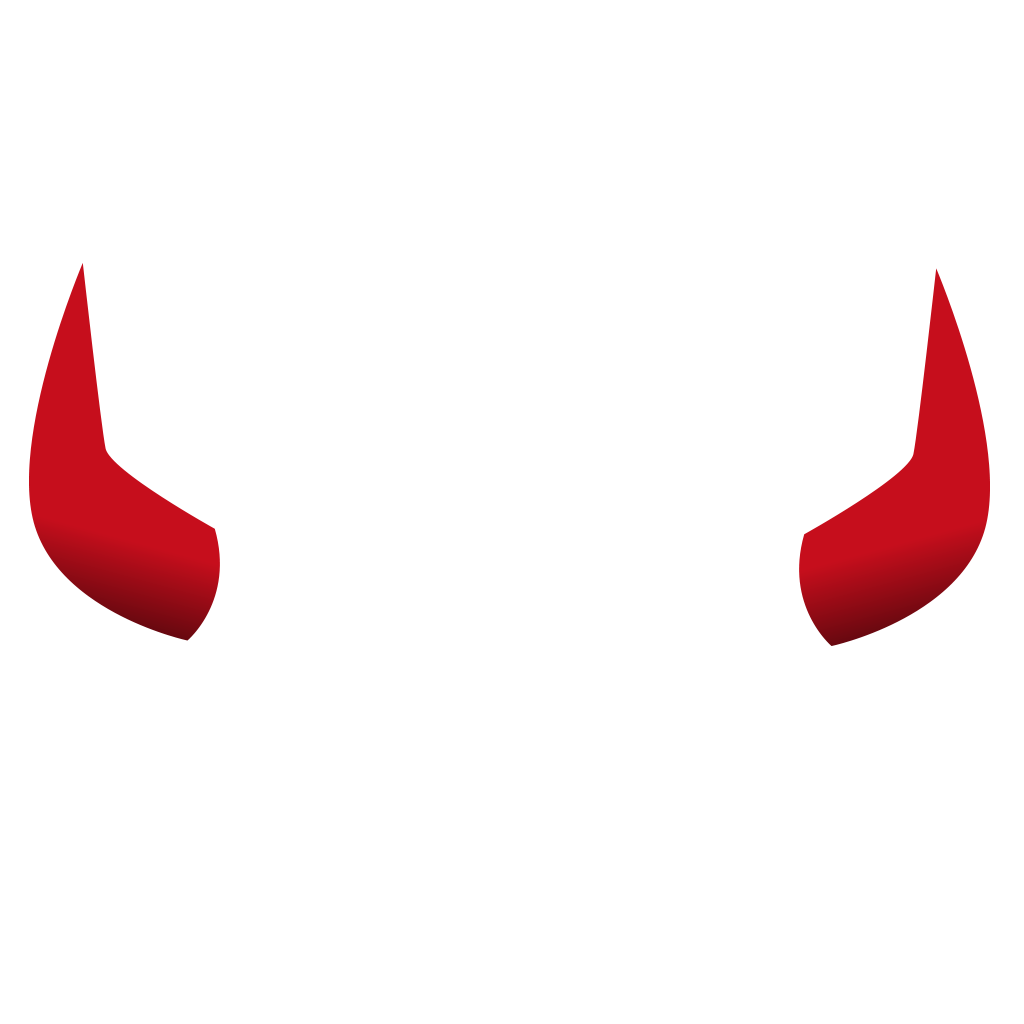 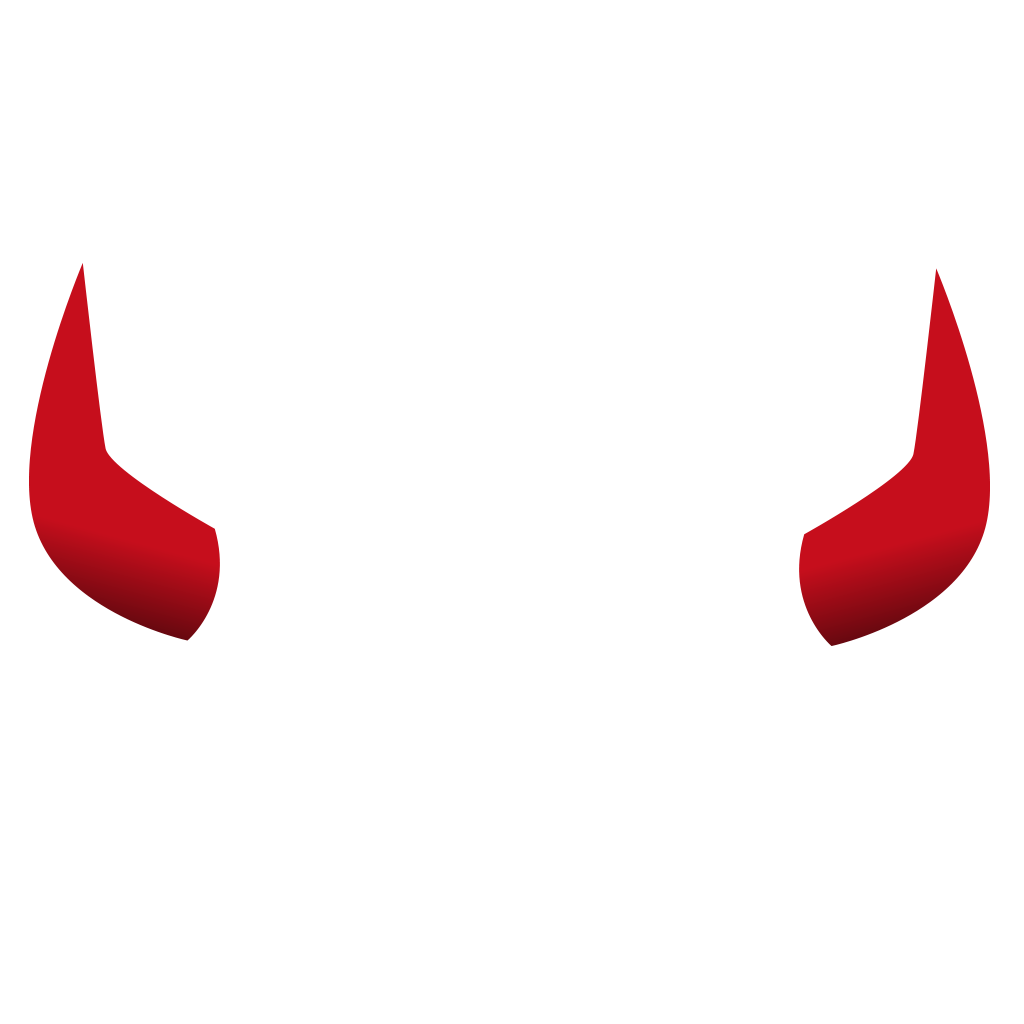 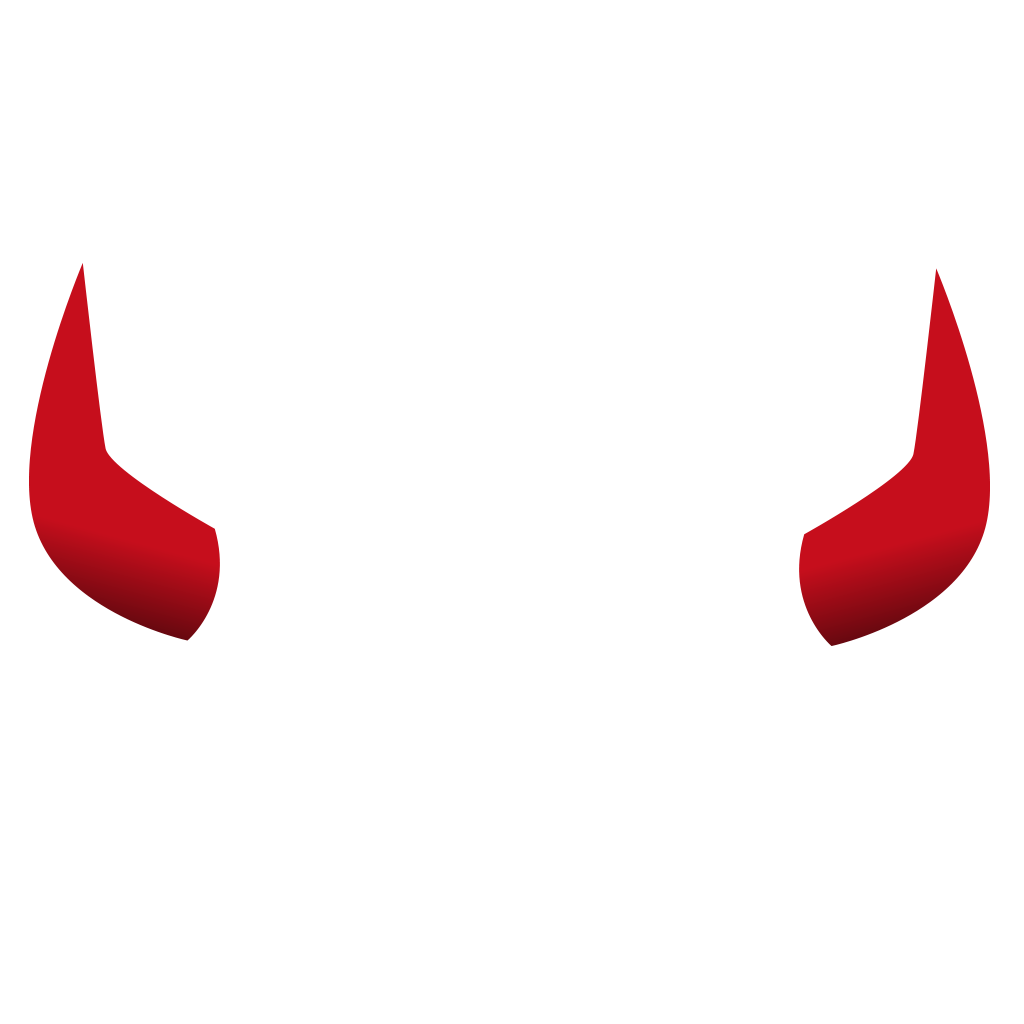 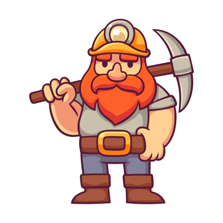 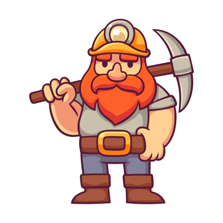 Initializes VDF Beacon
Committee i+1
Committee i
How to build a VDF
How to verify?
32
VDF Proof
Efficiency: Bob runs in time O(log(T))
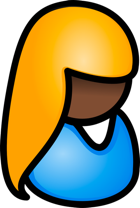 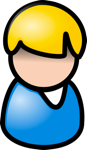 Group Exponentiation Proof 1 [Pietrzak’18]
Break into two statements of lower complexity
x
z
y
34
Group Exponentiation Proof 1 [Pietrzak’18]
xz
Combine recursion branches
zy
35
Group Exponentiation Proof 1 [Pietrzak’18]
xyr
yzr
36
Group Exponentiation Proof 1 [Pietrzak’18]
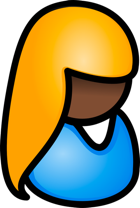 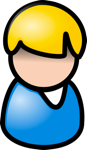 Peggy
Victor
Recurse
37
[Speaker Notes: Fiat-Shamir to make it non-interactive]
Security: Low Order Assumption
38
VDF Proof 2 [Wesolowski’18]
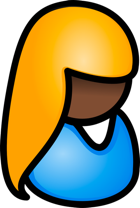 y
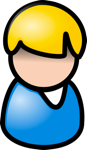 39
Security intuition
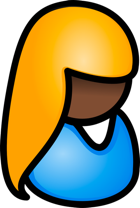 y
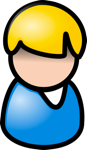 40
VDF Proof 2 [Wesolowski’18]
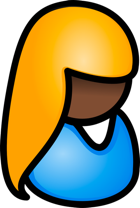 y
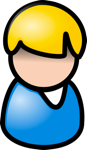 41
END  OF  LECTURE
Next week: off, then threshold crypto